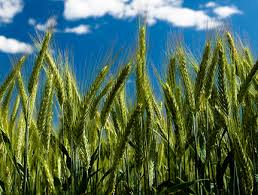 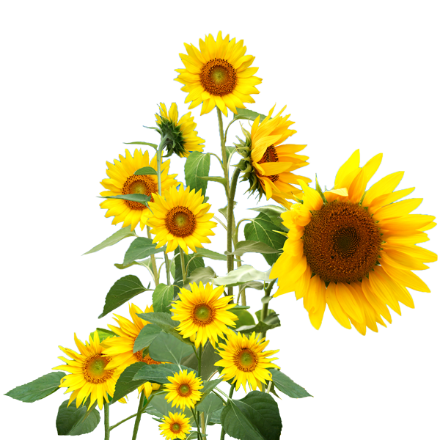 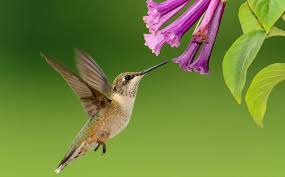 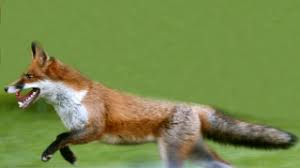 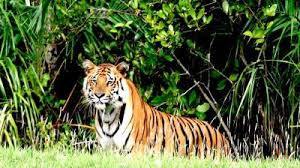 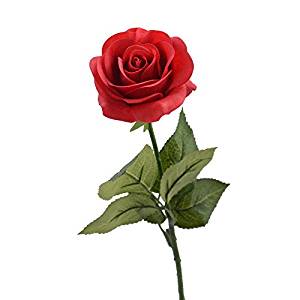 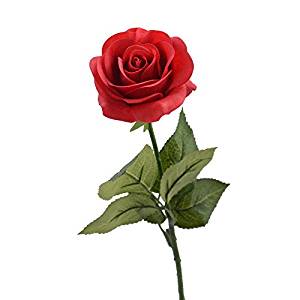 welcome
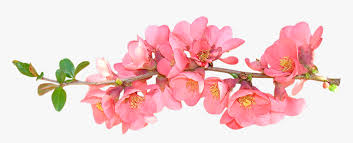 Teachers Identity:
Introduction of the lesson
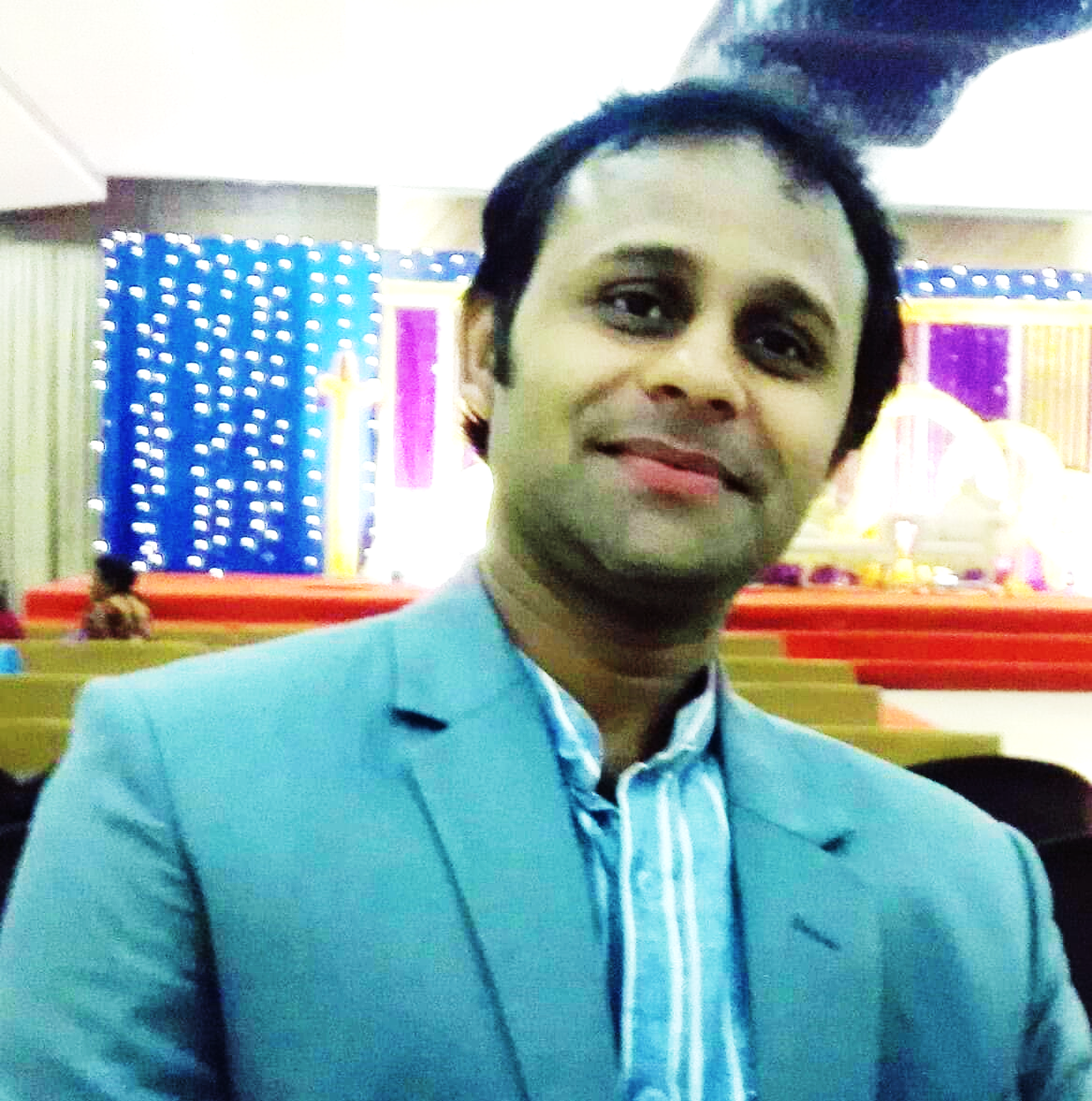 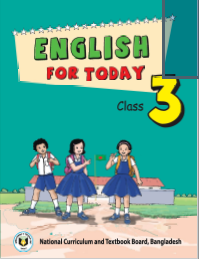 Class: Three
Sub:English
Unit:21
Lesson:1
Lesson title:Occupation
Today’s lesson:A  (Look and match )
Pintu Chakraborty(Govindo)
                     ASISSTANT TEACHER

PURBO GUROKCI GOVT. PRIMARY SCHOOL
                GOWAINGHAT-SYLHET.
    pintuchy20@gmail.com
Look at the pictures
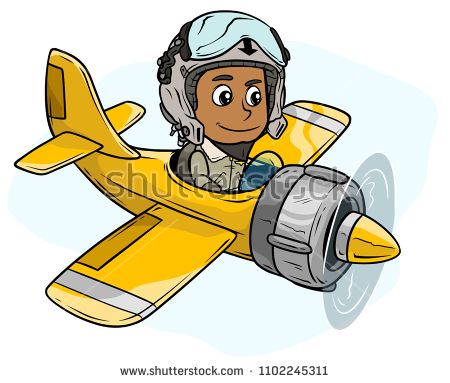 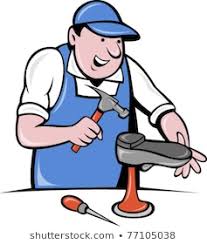 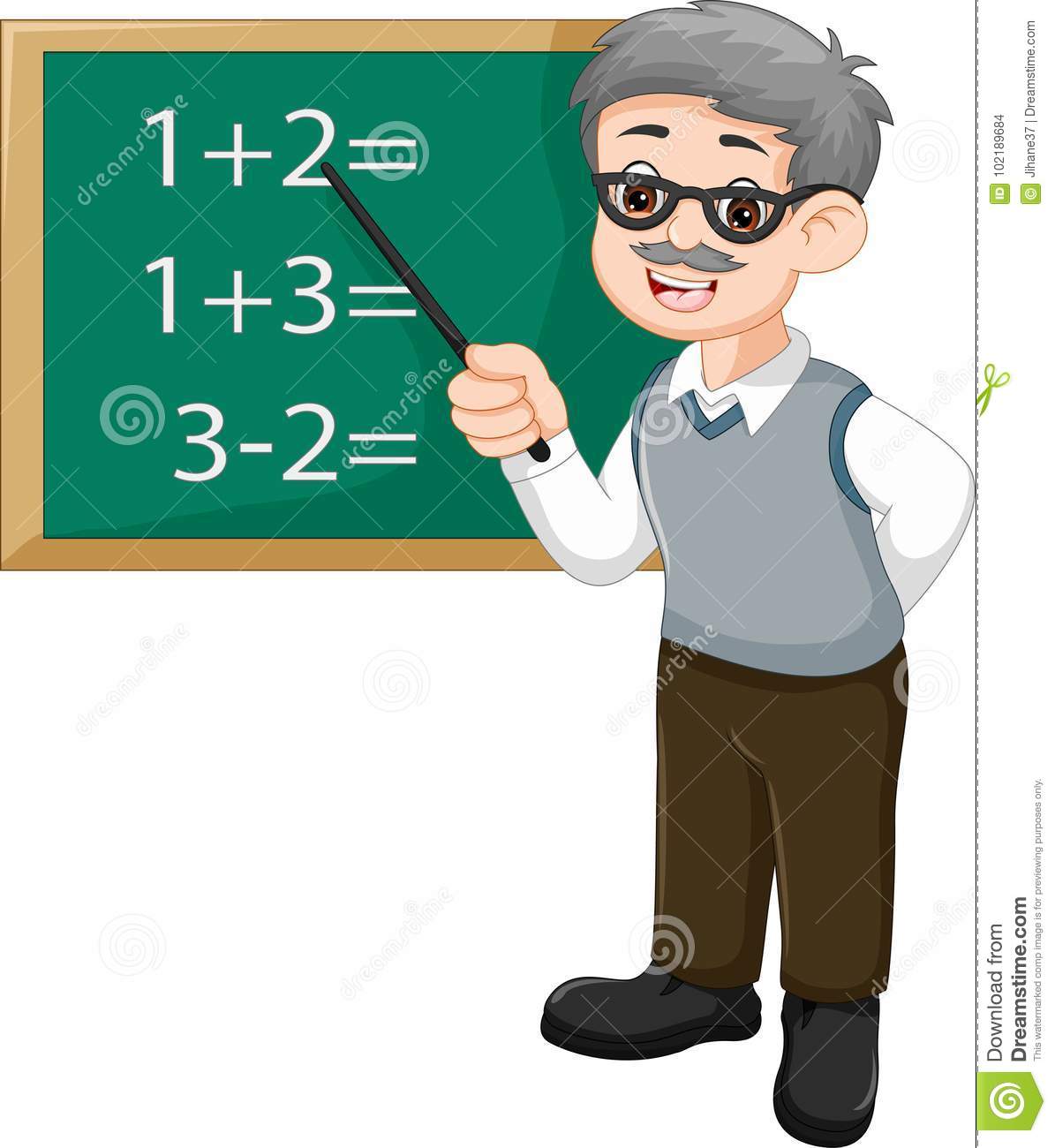 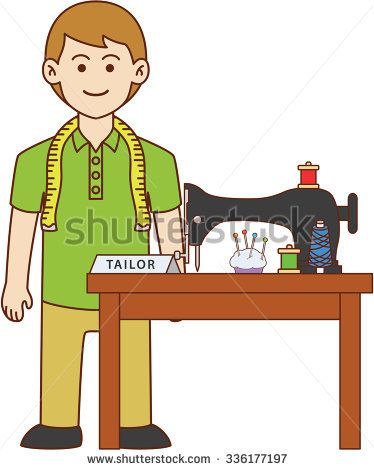 [Speaker Notes: Warm up/ verification of prior knowledge]
Lesson declaration
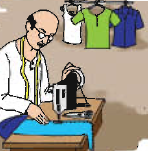 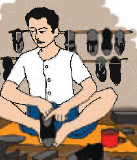 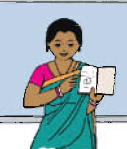 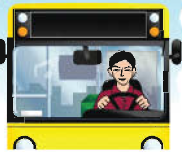 Today we will read

“Occupations”
Learning outcomes
By the end of the lesson Students will be able to learn:
1.1.1 Repeat words phrases and sentences after the teacher with proper sounds and stress. 
6.2.1 Talk about people and object .
1.4.1 Read and match words and sentence with pictures 
3.1.2 to write words, phrases and sentences using non- cursive small letters .
One day  one  word
English meaning  is  to expressin any subject language
Speak
কথা  বলা
(Bengali meaning is)
I  speak in English.
Sentence
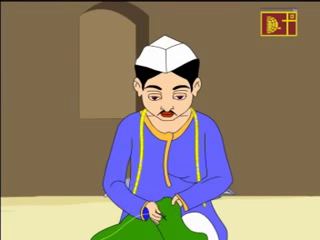 What does he do?
Tailor
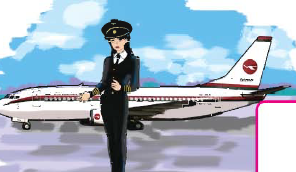 Pilot
What can we see in the picture?
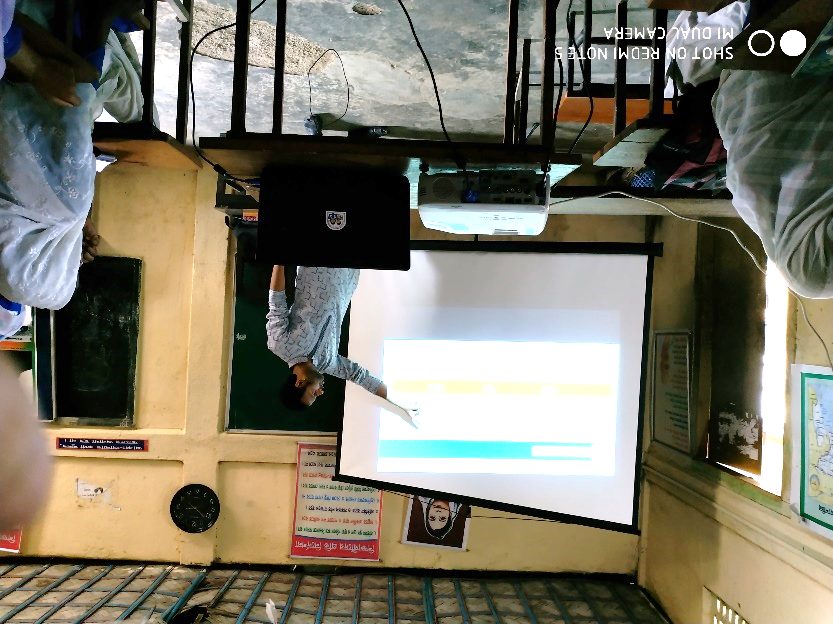 Teacher
Who teaches us ?
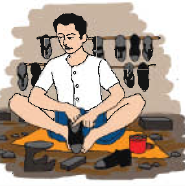 What does he do?
Cobbler
Brief description
Cobbler
A Cobbler mends  shoes.
A tailor makes clothes.
Tailor
Teacher
A teacher teaches at school.
A pilot flies a plane.
Pilot
Please open your book at page- 42
Lesson-1
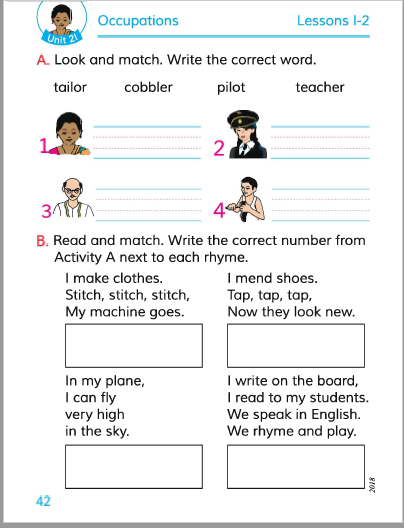 I will say the words and the students will say after with me.
I will call some students and say them to write the name of the occupation in the board one by one.
Task
Write the correct word beside the picture.
Cobbler
Teacher
Pilot
Tailor
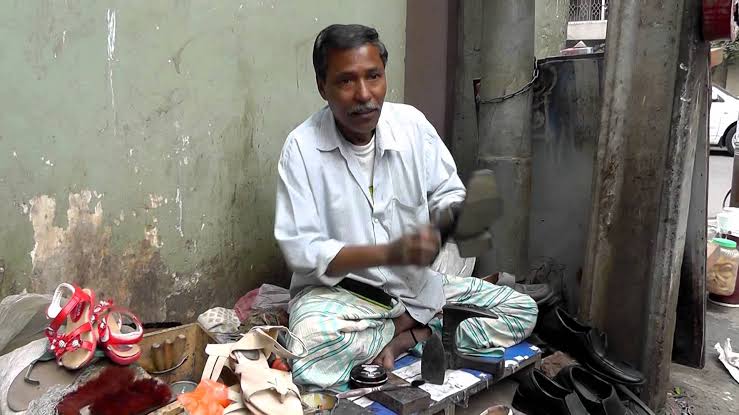 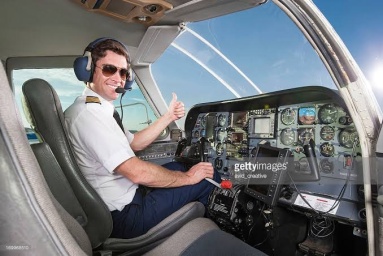 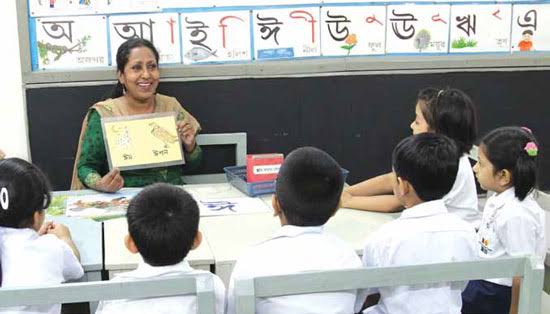 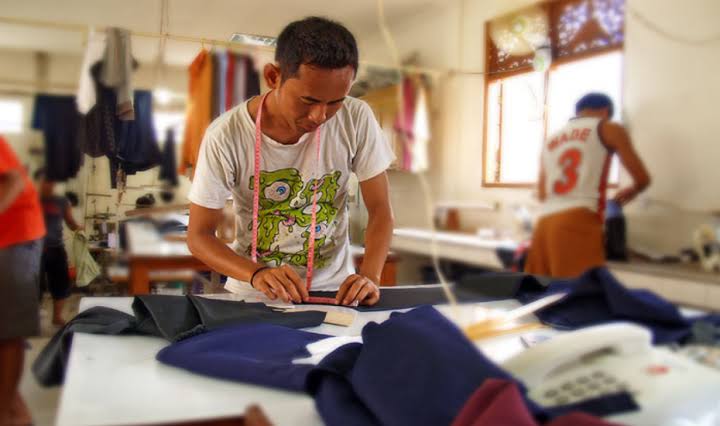 Home work
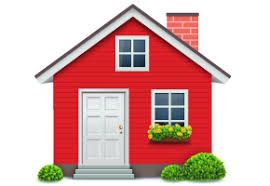 Write down what your father’s and mother’s occupation is?
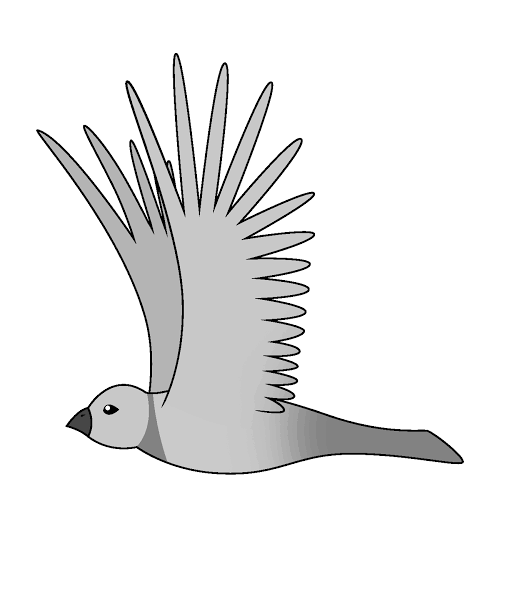 Thanks